NAREDBE CIKLUSA
for naredba
U procesu programiranja se često javlja potreba za ponavljanjem djelova programa 
	(na pr. postoji potreba za unošenjem niza 	od 10 brojeva, naredbu za učitavanje treba 	pisati nekoliko puta isl.)
Za ponavljanje djelova programa upotrebljavaju se naredbe ponavljanja ili programske petlje (ciklusi).
U zavisnosti od mjesta gdje se ispituje uslov, programske petlje se dijele na:
Programske petlje sa uspitivanjem usova na početku (for i while naredbe) i
Petlje kod kojih se uslov ponavljanja nalazi na kraju niza naredbi koje se ponavljaju(do-while naredbe)
Niz naredbi unutar programskih petlji for i while ne mora se izvršiti nijedanput, 
dok će se niz naredbi do-while sigurno izvršiti barem jedanput
for naredba
Naredba for najčešće se primjenjuje u zadacima u kojima je broj ponavljanja unaprijed poznat. 
Opšti oblik petlje for je:

for (inicijalizacija; uslov;promjena_vrijednosti)      {          blok naredbi;      }
gdje:     - inicijalizacija znači postavljanje kontrolne promjenljive (i/ili dodatnih promjenljivih) na početnu vrijednost, 
         - uslov je uslov koji kontrolna promjenljiva mora zadovoljiti da bi se izvršile naredbe u petlji (blok naredbi), 
         - promjena_vrijednosti je dio u kojem se definiše način promjene stanja kontrolne promjenljive
Tok izvršavanja for petlje je slijedeći: Ako je prisutna inicijalizacija, kontrolna promjenljiva (i/ili dodatne varijable) se postavlja na početnu vrijednost
(ako je to izraz, izračuna se njegova vrijednost, a nakon toga se ta vrijednost pridruži kontrolnoj promjenljivoji).
for (i=1; i<=br ;i++)
Ako je prisutan uslov provjerava se njegova istinitost. Ako je uslov istinit (različit od 0), izvodi se blok naredbi.
for (i=1; i<=br ;i++)
3. Ako je prisutna promjena_vrijednosti promjeni se vrijednost kontrolne promjenljive. Program se vraća na početak petlje, pa se ona ponavlja od tačke 2.
for (i=1; i<=br ;i++)
4. Ako je vrijednost uslova laž (f alse), blok naredbi se preskače i program se nastavlja prvom naredbom iza bloka.
Dijagram toka for naredbe
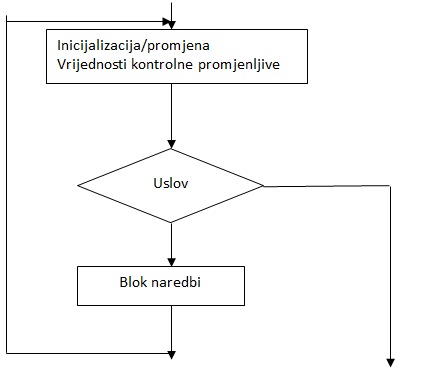 Zadatak 1.

#include <stdio.h>
main()
{
int x;
/* Inicijalizacija; uslov; inkrementacija*/
for (x = 1; x < 5; x++)
printf("x = %d\n",x);
}
Napravite program kojim ćete na ekran ispisati svaki treći broj iz intervala od 20 do 30.


#include <stdio.h>
int main()	
{		
int i;	
for(i=20;i<=30;i+=3)		
printf("%d ",i);
}
#include<stdio.h>
main()
{	
int i,s=0,br=0;	
for(i=500;i<=600;i++)		
if (i%11==0)		
{			
s+=i;			
br++;		}	
printf("Zbir je %d, a ima ih %d",s,br);
}
#include <stdio.h>
main()
{
	int br,i;
	float a,s,ars;
	printf("\n Koliko imate ucenika? ");
	scanf("%d",&br);
	for(i=1;i<=br;i++)
	{
		printf("\n Upisite ocjenu %d. ucenika: ",i);
		scanf("%f",&a);
		if ((a<1)||(a>5))
			i--;
		else
			s+=a;
	}
	ars=s/br;
	printf("\n Srednja ocjena razreda je %.2f",ars);
}
Program za izračunavanje 1+2+3+...+n 
#include <stdio.h> 
#include <conio.h> 
main(void) 
{ 
int S,i,n; 
printf("\nOvaj program sabira 1+2+3+...+n\n"); 
printf("\tn="); 
scanf("%d",&n); 
for(i=1,S=0;i<=n;i++) 
S+=i; 
printf("\n\t%d",S); 
getch(); 
}
Program za izračun. m+(m+1)+(m+2)+...+n 
#include <stdio.h> 
#include <conio.h> 
main() 
{ 
int S,i,m,n; 
clrscr(); 
printf("\nOvaj program sabira m+(m+1)+(m+2)+...+n\n"); 
printf("\tm="); 
scanf("%d",&m); 
printf("\tn="); 
scanf("%d",&n); 
for(i=m,S=0;i<=n;i++) 
S+=i; 
printf("\n\tt%d",S);
getch();
}
Program za izračunavanje faktorijela 
#include <stdio.h> 
void main(void) 
{ 
int i,n; 
long fak=1; 
printf("Ovaj program racuna n! za ucitano n\n"); 
printf("Ucitajte n, n<23 "); 
scanf("%d",&n); 
for(i=1;i<=n;i++) 
fak*=i; 
printf("%d!=%ld\n",n,fak); 
}
Program za izračunavanje m*(m+1)*(m+2)+...*n 
#include <stdio.h> 
#include <conio.h> 
void main(void) 
{ 
int i,m,n; 
long P; 
printf("\nOvaj program mnozi m*(m+1)*(m+2)+...*n\n"); 
printf("\tm="); 
scanf("%d",&m); 
printf("\tn="); 
scanf("%d",&n); 
for(i=m,P=1;i<=n;i++) 
P*=i; 
printf("\n\t%ld",P);
getch();
}